802.24 Vertical Applications TAG
September 2015 Meeting
Slide 1
Tim Godfrey, EPRI
Guidelines for IEEE-SA Meetings
All IEEE-SA standards meetings shall be conducted in compliance with all applicable laws, including antitrust and competition laws.
Don’t discuss the interpretation, validity, or essentiality of patents/patent claims. 
Don’t discuss specific license rates, terms, or conditions.
Relative costs, including licensing costs of essential patent claims, of different technical approaches may be discussed in standards development meetings. 
Technical considerations remain primary focus
Don’t discuss or engage in the fixing of product prices, allocation of customers, or division of sales markets.
Don’t discuss the status or substance of ongoing or threatened litigation.
Don’t be silent if inappropriate topics are discussed… do formally object.
---------------------------------------------------------------   
If you have questions, contact the IEEE-SA Standards Board Patent Committee Administrator at patcom@ieee.org or visit http://standards.ieee.org/about/sasb/patcom/index.html 
See IEEE-SA Standards Board Operations Manual, clause 5.3.10 and “Promoting Competition and Innovation: What You Need to Know about the IEEE Standards Association's Antitrust and Competition Policy” for more details.

This slide set is available at https://development.standards.ieee.org/myproject/Public/mytools/mob/preparslides.ppt
March 2015
IEEE-SA Standards Board Patent Committee
802.24 Overview
Officers
TAG Chair:				Tim Godfrey
Secretary & TAG Vice Chair:		Ben Rolfe
Task Groups
802.24.1	Smart Grid TG		Tim Godfrey
802.24.2	IoT TG			Chris DiMinico
32 Voting Members
Meetings for the Week
Agenda: 			24-15-0024r0
Monday PM2		Lotus Suite 12 - 22nd Floor	
Tuesday PM2		Lotus Suite 4 - 22nd Floor	
Wednesday PM2		Lotus Suite 5 - 22nd Floor
Slide 3
Administration
Attendance take on IMAT
Reciprocal rights for most WGs
Web page
http://www.ieee802.org/24
Mailing list
stds-802-24@listserv.ieee.org
802-24-voters@listserv.ieee.org (voters list)
Document archive
 http://mentor.ieee.org/802.24/documents

IEEE 802 announcement reflector, stds-802-all@listserv.ieee.org
Send email to listserv@listserv.ieee.org with no subject and with the 
following 2 lines appearing first in the body of the message
		Subscribe stds-802-all
		end
Slide 4
Tim Godfrey, EPRI
Action Items from July
Carry Over: 
Ludwig: provide paragraph on Coexistence in global bands and global regulatory aspects. 
Yongho Seok: summary of 802.11ah

New From July
Writing assignments in previous slides
Student Paper Contest process
Slide 5
Tim Godfrey, EPRI
TAG Attendance Update
Account for different WG attendance recording mechanisms in 802.24
Plan going forward
2 Regular and One Optional
Tuesday PM2 slot will be optional / extra credit
Paper attendance will be available for 802.3 participants
Slide 6
Tim Godfrey, EPRI
Monday: 802.24.1 Tasks
802.24.1 Smart Grid TG Items
Development of sub 1 GHz White Paper 
Scope Presentation 24-15-0004r1
Outline: 24-15-0009r1
Integrate SGIP PAP2 Matrix reduced for Sub 1GHz  24-15-16r1
Review new contributions
Integrate into draft
Slide 7
Tim Godfrey, EPRI
Sub GHz White Paper
Outline in 24-15-0009-02-sgtg
Author Assignments:
802.15.4g (SUN) Overview 	Steve Pope
802.11ah (S1G)			Yeongo Seok
802.15.4m (TVWS)		Kunal Shah, Ben Rolfe
802.19.1				Steve Shellhammer
802.22				Apurva Mody
Sub-1GHz Applications		Jeritt Kent
Coexistence			(TBA)
Global regulatory environment 	Kunal Shah, Phil Beecher
Contributions requested by end of August
Slide 8
Tim Godfrey, EPRI
Tuesday: 802.24.1 Tasks
ITU SC1 Question 236 Review / Response
Slide 9
Tim Godfrey, EPRI
ITU-R WP 1A Q236/1 report on Smart Grid
802.18 received the latest update to the subject document from the ITU-R and have another opportunity to update our inputs to this report.
https://mentor.ieee.org/802.18/dcn/15/18-15-0032-00-0000-report-itu-r-sm-smart-grid-on-the-smart-grid-project.docx
Is there any need for further comment?
802.24 will edit in comments before the March 2016 Plenary
Slide 10
Tim Godfrey, EPRI
Wednesday 802.24.1
Slide 11
Tim Godfrey, EPRI
White Paper Companion Presentation
Current version: 24-14-0035-07-sgtg-consolidated-white-paper-presentation.pptx
Action Items to completion:
Slide 12	802 security overview  (Bob M)
Slide 13	802.1X overview  (Mike Seaman?)
Slide 14	802.11 security overview
Slide 15	802.15 Security  	(Tero?)
Slide 16	802.16 Security
Slide 17	802.22 Security 	(Apurva?)
Slide 18	Non Mains and Low Power Applications
Slide 30	TVWS Standards
Slide 12
Tim Godfrey, EPRI
PAP 2 Wireless Matrix
The Wireless Characteristics Matrix was started in PAP 2
PAP 2 ended before all the updates provided by IEEE 802 were included in the matrix.  
“Ask The Expert” webinar last year
SGIP is still linking to this version of the matrix:  Copy of Consolidated_Wireless_Characteristics_Matrix2_09-03-13.xlsx  
An updated matrix has never been released.   (note it is still at the old NIST twiki web site, not at SGIP.org)
http://collaborate.nist.gov/twiki-sggrid/bin/view/SmartGrid/PAP02Wireless
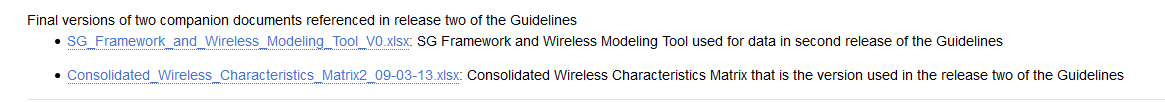 Slide 13
Tim Godfrey, EPRI
PAP 2 Wireless Matrix
Steps to update
Find the latest version of the matrix and all 802 contributions.
Is this the latest?
24-13-0021-01-0000-802-15-4g-e-updates-nist-wireless-characteristics-matrix.xlsx
Determine if updates are needed
Provide updated Matrix to SGIP and request hosting and links to make it visible and available.
Slide 14
Tim Godfrey, EPRI
802 Student Paper Competition
This is an 802 competition, hosted by 802.24
First Task: Decide on topic or set of topics  (802.1 & .3 are welcome to contribute also)
Regulatory (TVWS, cognitive radio, sensing metrics, etc)  (James Gilb)
Implications of LBT rules in regulatory domains, techniques for spectrum sharing  (Ruben S)
New ideas for standards or amendments (Steve Pope)
History and implementation of security architecture (Demir)
Improving Humanity through Technology (Steve Pope)

Announce call for topics on 802.24 reflector
Coordinate and delegate to Susan Tatiner to plan, review, and provide broader exposure when the contest is announced (e.g. create a flyer and advertisement campaign on ieee.org)
Topic abstracts due End of August
Describe what the “judges” will be looking for
Post abstracts to Reflector
Selection of first competition topic to be made in September 
Send out to EC Email ballot
Slide 15
Tim Godfrey, EPRI
Format of Competition
Open to all students worldwide.  Original unpublished work only. 
Three places 
Various prizes
Top 3 get travel stipend, comp hotel (tbd)	
Need based – if local university doesn’t
Top 10 are offered presentation and meeting fee waiver
All finalists have to provide presentation in addition to paper
Presentations to be held in extra 802.24 slots
Possibility to publish winning papers?   (Ask Susan to talk to Potentials magazine, Computer Society, Spectrum?)
Schedule:
Contest announced September 2015  (Bangkok)
Papers Due January 2016   (Atlanta)
Winners announced in March 2016  (Macau)
Papers presented July 2016  (San Diego)

Actions
Review Topic Abstracts
Develop any additional topic abstracts
Select first competition topic
Develop Contest Announcement
Initiate EC Approval Process
Slide 16
Tim Godfrey, EPRI
Wednesday 802.24 TAG
Slide 17
Tim Godfrey, EPRI
802.24 TAG closing
Any New Business?

Capture action Items from this meeting
Slide 18
Tim Godfrey, EPRI
Next Meeting of 802.24
November 9-11, 2015 
Hyatt Regency, Dallas, TX, USA

Task Groups meeting
802.24.1 Smart Grid TG
802.24.2 IoT TG
Slide 19
Tim Godfrey, EPRI
Adjourn
Slide 20
Tim Godfrey, EPRI